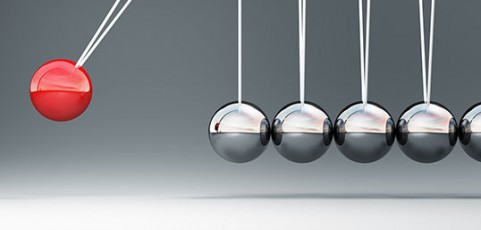 KUVVET VE HAREKET
Bileşke Kuvvet / Net Kuvvet
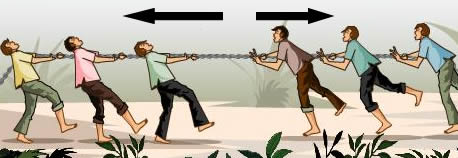 FATİH GİZLİGİDER SORULARI
Milli Eğitim Bakanlığı Bursluluk Ve Sbs Soruları